Kontrolní a vyhledávací postupy při správě daní
Jan Neckář				   			  NF101Zk Daňové právo I							10. 11. 2021
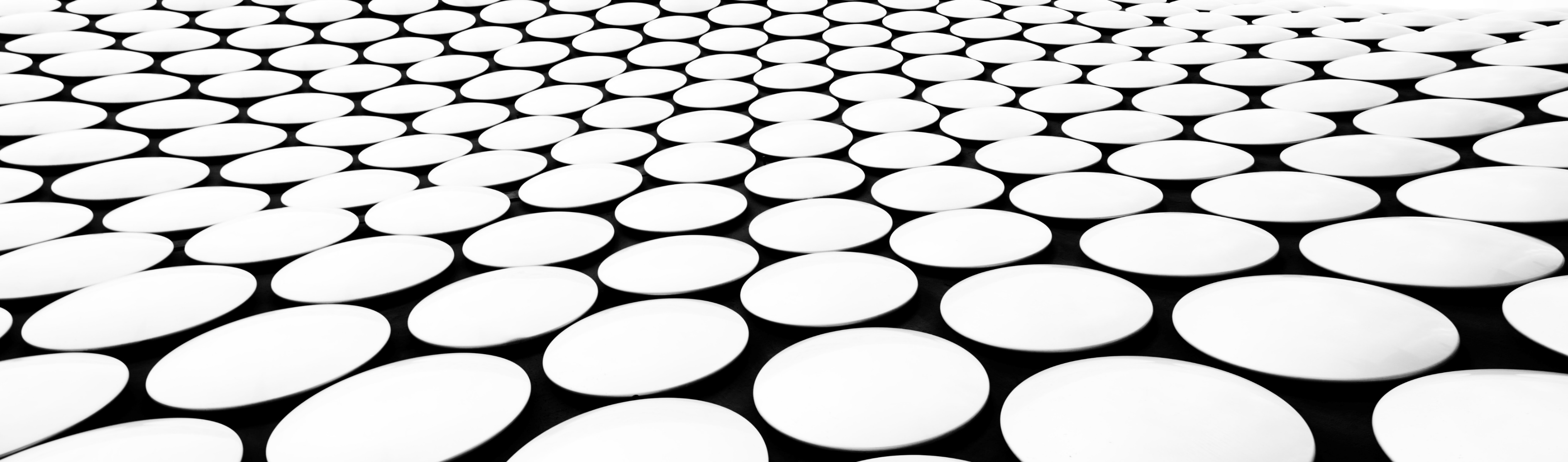 Postupy při správě daní
Správa daně je postup, jehož cílem je správné zjištění a stanovení daní a zabezpečení jejich úhrady.
Jde o účelový správní proces (postup) směřující k zjištění a stanovení daní a zabezpečení jejich úhrady
Postupy nejsou vždy součástí řízení, ale mohou probíhat v rámci řízení
Správce daně ověřuje plnění povinností daňových subjektů prostřednictvím realizace těchto druhů postupů:
Vyhledávací postupy
Kontrolní postupy
09.11.2021
Vyhledávací postupy				kontrolní postupy
Postup k odstranění pochybností
Daňová kontrola
Vyhledávací činnost
Vysvětlení
Místní šetření
09.11.2021
Vyhledávací postupy
Obvykle stojí mimo řízení
Slouží k ověřování plnění povinností, zajištění důkazů
Někdy jsou součástí jiných (kontrolních) postupů při správě daní
Typicky místní šetření v rámci dokazování
09.11.2021
Kontrolní postupy
Téměř vždy součástí řízení nalézacího 
Vyměřovací nebo doměřovací řízení podle toho, kdy je postup zahájen
Mohou být v rámci těchto postupů realizovány i vyhledávací postupy (ale nemusí)
Volba kontrolního postupu je na správci daně
Zohlednění rozsahu kontrolovaných skutečností
Rozsah dokazování
09.11.2021
Postup k odstranění pochybností
09.11.2021
Postup k odstranění pochybností
Pochybnosti o správnosti, průkaznosti nebo úplnosti podaného daňového tvrzení nebo jiné písemnosti předložené daňovým subjektem nebo o pravdivosti údajů v nich uvedených
Konkrétní pochybností (nestačí konstatování skutečnosti), správce daně je musí sdělit
Výzva k odstranění pochybností – tímto úkonem je zahájen postup k odstranění pochybností 
do 31. 12. 2020 lhůta 30 dnů v případě odpočtu
Ve výzvě musí být pochybnosti sděleny způsobem, který umožní subjektu se vyjádřit, pochybnosti odstranit, doplnit údaje a důkazy toto podložit
Součástí je lhůta ne kratší 15 dnů a poučení o následcích
Následkem může být stanovení daně podle pomůcek
Lhůtu lze standardně prodlužovat dle § 36 DŘ
09.11.2021
Průběh Postupu k odstranění pochybností
O průběhu POP sepíše správce daně protokol nebo úřední záznam
Uvede vyjádření a/nebo důkazní prostředky
Které pochybnosti byly odstraněny
Které pochybnosti nebyly odstraněny
09.11.2021
Možnosti dalšího Postupu v rámci POP
Pokud byly odstraněny všechny pochybnosti -> správce daně stanoví daň
Pokud nebyly odstraněny všechny pochybnosti -> správce daně seznámí daňový subjekt s výsledkem POP
Daňový subjekt má právo ve lhůtě 15 dnů ode dne seznámení s výsledkem POP podat návrh na pokračování v dokazovaní spolu s návrhem na provedení dalších důkazních prostředků
Nezbytnou součástí je návrh na provedení dalších prostředků – pokud nenavrhne, nebo z povahy věci nelze navrhovat (např. rozdílný právní názor), tak nebude POP pokračovat
Lhůta je to neprodloužitelná!
09.11.2021
Další postup správce daně
Daňový subjekt ve lhůtě navrhne pokračování v dokazování -> správce daně přezkoumá a
1. neshledá-li důvody pro pokračování v dokazování -> stanoví daň,
2. shledá-li důvody pro pokračování v dokazování -> pokračuje POP, nebo správce daně zahájí DK
Pokud pokračuje POP, je doplněno dokazování a znovu daňový subjekt seznámen s výsledkem POP (viz výše)
Pokud je zahájena DK, tak předmět a rozsah není omezen účelem odstranění pochybností
Do 31. 12. 2020 nemá správce daně pravomoc pokračovat v POP, ale vždy v případě nutnosti dalšího dokazování musí zahájit DK

Správce daně může kdykoliv přejít z POP do DK: „Správce daně může zahájit za účelem odstranění pochybností daňovou kontrolu, jejíž předmět a rozsah nejsou tímto účelem omezeny. Zahájením této daňové kontroly je postup k odstranění pochybností ukončen.“
09.11.2021
Daňová kontrola
09.11.2021
Daňová kontrola
Komplexnější postup k ověřování skutečností rozhodných pro stanovení daně
Předmětem jsou daňové povinnosti, tvrzení daňového subjektu nebo jiné okolnosti rozhodné pro správné zjištění a stanovení daně vztahující se k jednomu daňovému řízení
DK vždy ke konkrétní dani a konkrétnímu zdaňovacímu období
Lze zahájit DK i u nevyměřené daně (tj. správce daně ani nezahájí POP)

Pochybnosti nemusí existovat
09.11.2021
Vymezení Daňové kontroly
DK vždy ke konkrétní dani a konkrétnímu zdaňovacímu období
Kontrola ve vymezeném rozsahu
Rozsah lze v průběhu DK rozšířit i zúžit
Vztah k opakování DK
Může probíhat společně pro více daní a/nebo více zdaňovacích období

Daňová kontrola se provádí u daňového subjektu nebo na místě, kde je to vzhledem k účelu kontroly nejvhodnější
09.11.2021
Opakování daňové kontroly
Pouze pokud správce daně zjistí nové skutečnosti nebo důkazy, které nemohly být bez zavinění správce daně uplatněny v původní daňové kontrole a které zakládají pochybnosti o správnosti, průkaznosti nebo úplnosti dosud stanovené daně nebo tvrzení daňového subjektu; takto lze daňovou kontrolu opakovat pouze v rozsahu, který odpovídá nově zjištěným skutečnostem nebo důkazům, 

nebo daňový subjekt učiní úkon, kterým mění svá dosavadní tvrzení; takto lze daňovou kontrolu opakovat pouze v rozsahu, který odpovídá změně dosavadního tvrzení daňového subjektu.
09.11.2021
Zahájení daňové kontroly
Do 31. 12. 2020: zahájena prvním úkonem správce daně vůči daňovému subjektu, při kterém je vymezen předmět a rozsah daňové kontroly a při kterém správce daně začne zjišťovat daňové povinnosti nebo prověřovat tvrzení daňového subjektu nebo jiné okolnosti rozhodné pro správné zjištění a stanovení daně
Protokol o zahájení DK
Problém v případě nekomunikujících subjektů
Od 1. 1. 2021: zahájena doručením oznámení o zahájení daňové kontroly, ve kterém je vymezen předmět a rozsah daňové kontroly
Formalizovaný postup bez nutné součinnosti daňového subjektu
Správce daně začne současně nebo bez zbytečného odkladu zjišťovat daňové povinnosti nebo prověřovat tvrzení daňového subjektu nebo jiné okolnosti rozhodné pro správné zjištění a stanovení daně
09.11.2021
Důsledky zahájení daňové kontroly
Nemožnost podat dodatečné daňové přiznání (§ 145a DŘ)
Existuje-li důvodný předpoklad doměření daně -> výzva k podání dodatečného přiznání (§ 145 odst. 2 DŘ)
Pokud dojde k zahájení DK, tak to nemá vliv na DK, ale nevzniká povinnost úhrady penále z doměřené daně 
Přerušuje se a začíná běh nové lhůty pro stanovení daně (§ 148 DŘ)
09.11.2021
Povinnosti daňového subjektu
Umožnit správci daně provedení daňové kontroly
Zajistit vhodné místo a podmínky k provádění daňové kontroly,
Poskytnout nezbytné informace o vlastní organizační struktuře, o pracovní náplni jednotlivých útvarů, o oprávněních jednotlivých zaměstnanců nebo jiných osob zajišťujících jeho činnost a o uložení účetních záznamů a jiných informací; to neplatí pro nepodnikající fyzické osoby,
Předložit důkazní prostředky prokazující jeho tvrzení,
Umožnit jednání s kterýmkoliv svým zaměstnancem nebo jinou osobou, která vykonává jeho činnosti,
Nezatajovat důkazní prostředky, které má k dispozici, nebo o nichž je mu známo, kde se nacházejí
09.11.2021
Práva daňového subjektu
být přítomen jednání se svými zaměstnanci nebo dalšími osobami, které vykonávají jeho činnosti,
předkládat důkazní prostředky nebo navrhovat provedení důkazních prostředků, které on sám nemá k dispozici,
vyvracet pochybnosti vyjádřené správcem daně
09.11.2021
Průběh daňové kontroly
Správce daně vyzývá daňový subjekt k prokázání jeho tvrzení a dalších skutečností
Probíhá dokazování
Daňový subjekt nese důkazní břemeno (x podvody na DPH)
Je volbou daňového subjektu, jako strategii zvolí
DK provádí kterýkoliv věcně příslušný správce daně v rámci celé ČR (viz zákon o Finanční správě ČR)
09.11.2021
Seznámení s výsledkem kontrolního zjištění
VKZ je ucelený dokument o dosavadním průběhu DK včetně hodnocení dosud zjištěných důkazů
Nutnost přeřadit písemnosti do veřejné části spisu
Pokud má dojít ke stanovení daně, je s VKZ seznámen daňový subjekt a je stanovena lhůta pro případné vyjádření
Do 31. 12. 2020 je lhůta stanovována pouze na základě žádosti daňového subjektu
Daňový subjekt může uplatnit připomínky vůči dosavadnímu VKZ a uplatnit návrh na doplnění VKZ (včetně případného dokazování)
Pokud návazně dojde k podstatné změně VKZ, je daňový subjekt znovu seznámen s doplněným VKZ a znovu je mu umožněno se vyjádřit ve lhůtě…
09.11.2021
Ukončení daňové kontroly
Doručením oznámení o ukončení daňové kontroly, k němuž je přiložena zpráva o daňové kontrole podepsaná úřední osobou
Do 31. 12. 2020 okamžikem podpisu Zprávy o DK
Osobní jednání
S odkazem na zásady bylo možné žádat zaslání
Problém s odmítnutím podpisu
Rozhodnutí o stanovení daně může být doručeno současně s oznámením o ukončení DK
09.11.2021
Zpráva o daňové kontrole
Zpráva o DK obsahuje
a) odkaz na oznámení o zahájení daňové kontroly, popřípadě oznámení o změně rozsahu daňové kontroly, a
b) konečný výsledek kontrolního zjištění, včetně
1. hodnocení zjištěných důkazů,
2. stanoviska správce daně k vyjádření daňového subjektu k výsledku dosavadního kontrolního zjištění

Zpráva o DK je odůvodnění rozhodnutí o stanovení daně
Odvolání se věcně vymezuje právě proti Zprávě o DK, byť formálně směřuje (napadá) rozhodnutí o stanovení daně (PV/DPV)
09.11.2021
Vyhledávací činnost
09.11.2021
Vyhledávací činnost
Správce daně vyhledává důkazní prostředky a daňové subjekty a zjišťuje plnění jejich povinností při správě daní před zahájením řízení i v jeho průběhu.
Vyhledávací činnost provádí správce daně i bez součinnosti s daňovým subjektem.
V rámci vyhledávací činnosti správce daně
a) ověřuje úplnost evidence či registrace daňových subjektů,
b) zjišťuje údaje týkající se příjmů, majetkových poměrů a dalších skutečností rozhodných pro správné zjištění, stanovení a placení daně,
c) shromažďuje a zpracovává informace a využívá informační systémy v rozsahu podle § 9 odst. 3,
d) opatřuje nezbytná vysvětlení,
e) provádí místní šetření.
Správce daně, který není místně příslušný, může provádět místní šetření i bez dožádání.
09.11.2021
vysvětlení
09.11.2021
vysvětlení
Správce daně v rámci vyhledávací činnosti opatřuje nezbytná vysvětlení k prověření skutečností rozhodných pro naplnění cíle správy daní, pokud tyto skutečnosti nelze prověřit jiným úředním postupem.
Každý je povinen podat správci daně vysvětlení, byť lze vysvětlení odepřít.
Podané vysvětlení nelze použít jako důkazní prostředek.
O podaném vysvětlení sepíše správce daně podle povahy vysvětlení protokol nebo úřední záznam.
Pokud má být vysvětlení použito jako důkaz, je nutné danou osobu předvolat jako svědka.
09.11.2021
Místní šetření
09.11.2021
Místní šetření
Slouží zejména k vyhledávání důkazních prostředků a provádění ohledání u daňových subjektů a dalších osob zúčastněných na správě daní, jakož i na místě, kde je to vzhledem k účelu místního šetření nejvhodnější.
Lze přizvat osobu, jejíž přítomnost je podle povahy věci potřebná.
O průběhu místního šetření sepíše správce daně podle povahy šetření protokol nebo úřední záznam.
Správce daně může pořizovat obrazový nebo zvukový záznam o skutečnostech dokumentujících průběh úkonu, o čemž předem uvědomí osoby, které se tohoto úkonu účastní.
09.11.2021
Práva správce daně v rámci místního šetření
Právo přístupu na pozemky, do každé budovy, místnosti, místa, včetně dopravních prostředků, přepravních obalů, k účetním záznamům nebo jiným informacím, a to i na technických nosičích dat
Provedení nebo vyžádání si výpisů nebo kopií účetních záznamů, a to i na technických nosičích dat
Právo na informace o používaných programech výpočetní techniky.
Právo využívat programové vybavení.
09.11.2021
Povinnosti v rámci místního šetření
Povinnost poskytnout přiměřené prostředky a potřebnou součinnost k účinnému provedení místního šetření
Povinnost zapůjčit správci daně jím vyžádané doklady a další věci nezbytné pro správu daní i mimo své prostory, jinak správce daně tyto věci zajistí
Povinnost umožnit odběr (či poskytnout) vzorky věcí pro expertizu
09.11.2021
Zajištění věcí v rámci místního šetření
Zajistit lze věci, pokud mohou sloužit jako důkazní prostředek a  je-li důvodná obava, že by později nebylo možné příslušný důkazní prostředek provést vůbec nebo jen s velkými obtížemi.
Správce daně může
a) věc převzít a přemístit na vhodné místo,
b) vyznačit na věci zajištění a věc ponechat na místě bez zamezení přístupu k věci, nebo
c) vyznačit na věci zajištění a po převzetí všech prostředků, které umožňují přístup k této věci, zajistit prostory, kde se tyto věci nalézají, úřední uzávěrou.
Rozhodnutí o zajištění věci je předáno dotčené osobě v rámci protokolu i bez její žádosti.
Po pominutí důvodu zajištění se věci bezodkladně vrací (viz § 83 a § 84 DŘ)
09.11.2021
Dopady místního šetření
Skutečnosti zjištěné v rámci místních šetření, případně i jiných vyhledávacích postupů, jsou obvykle následně uplatněny jako podklad pro kontrolní postupy
Správce daně si „nabije“ a následně často postaví daňový subjekt v rámci zahájení DK před situaci, která je neřešitelná, nevysvětlitelná, ložená a de facto nezměnitelná
Dopad na povinnost vyzvat k podání DoDAP před zahájením DK
09.11.2021
Děkuji za pozornost
09.11.2021